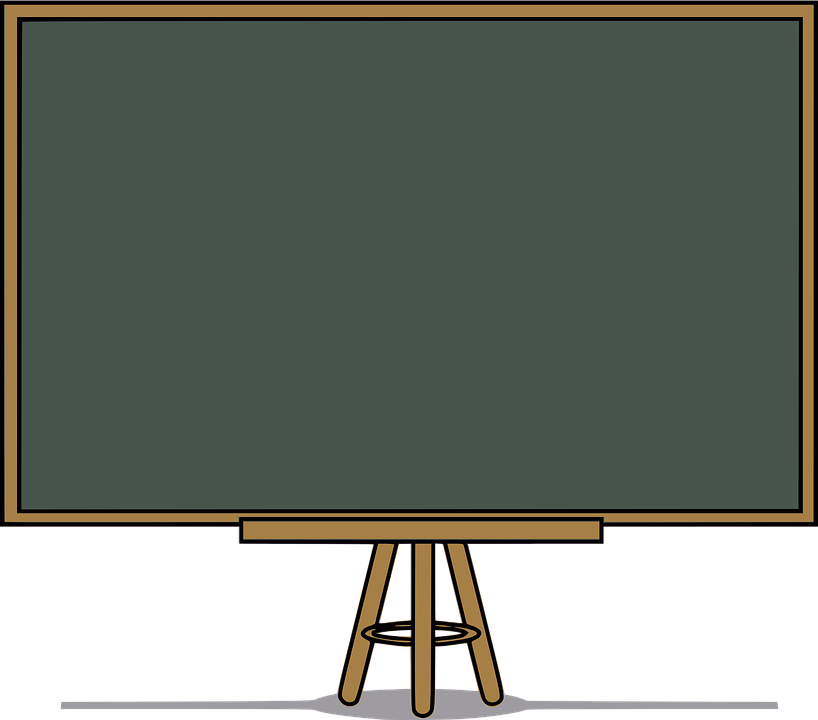 Thema: Das Wetter
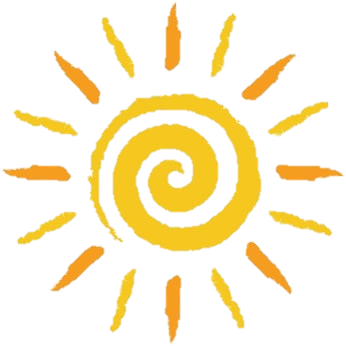 Die Sonne

Das Wetter ist sonnig.
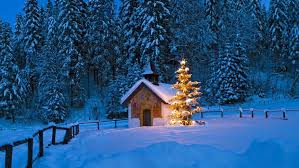 Der Schnee

Es schneit
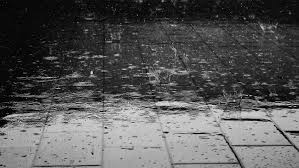 Der Regen

Es regnet
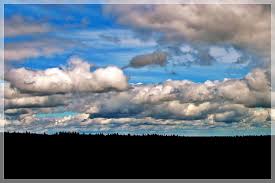 Die Wolken

Das Wetter ist  bewölkt.
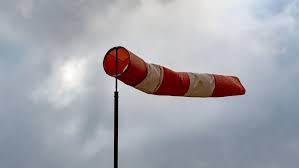 Der Wind

Es ist windig.
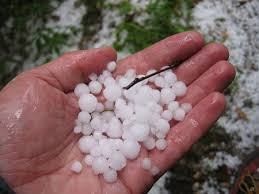 Der Hagel

Es hagelt.
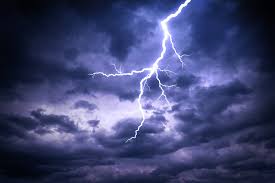 Die Blitz

Es blitzt.
Der Nebel

Es ist neblig.
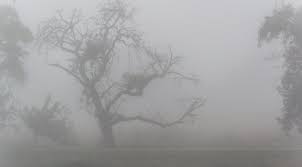 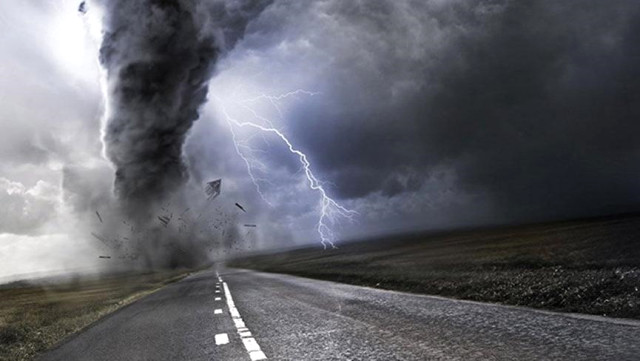 Der Sturm

Es ist stürmisch